Award Winning 2016 Photographs
Presenting the results of the
 AHS National Photo Contest and those of 
Regions 2, 4, 11, 13 and 15
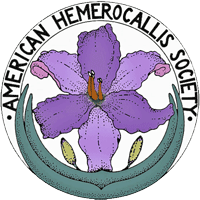 Part I:   AHS Contest Winners
Welcome
We hope you enjoy this compendium of the “best of the best” photos from the 2016 AHS and Regions 2, 4, 11, 13 and 15 contests.  Each has won recognition in a judged contest held by the AHS or those five regions.  While each contest had its individual requirements, all share a 
common goal of identifying the most outstanding among the entries.
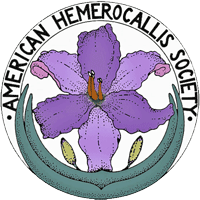 AHS 2016 Mildred Schlumpf Award: Single Bloom
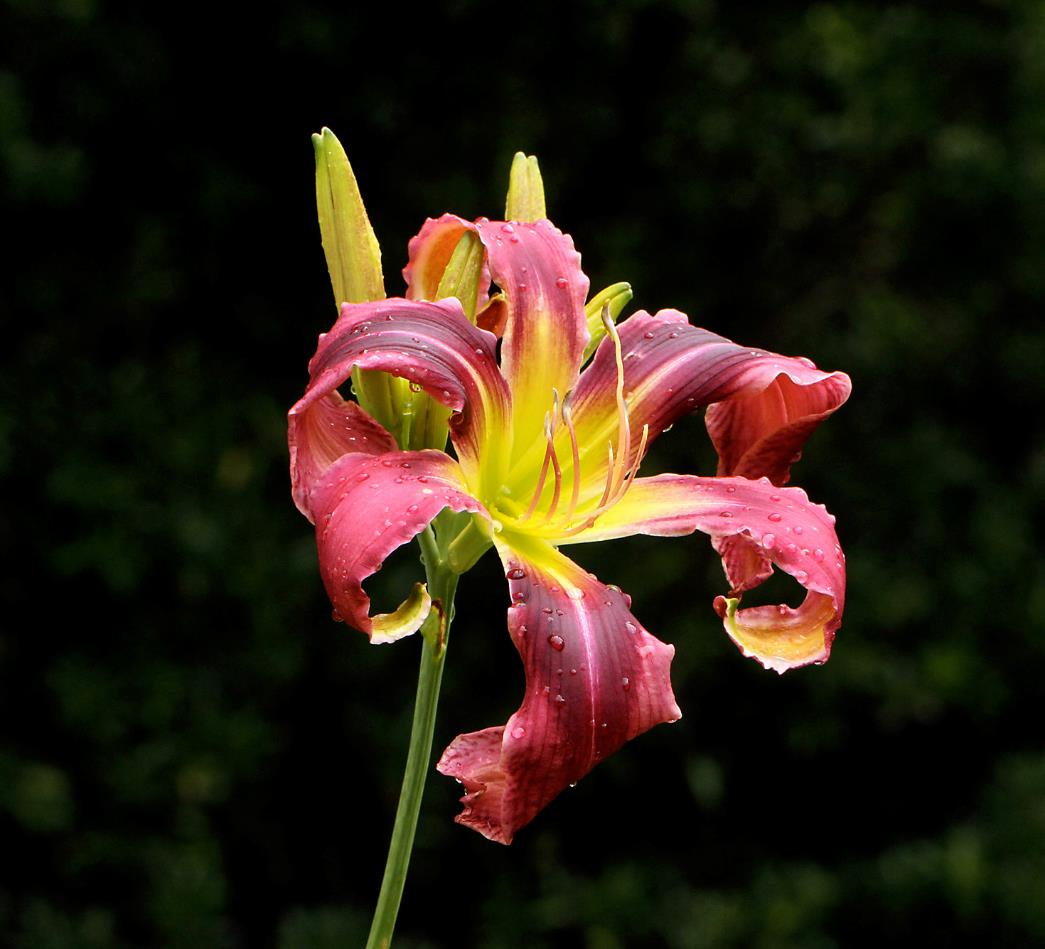 FIRST PLACE
John Stahl
‘Purple Tarantula’ (Gossard, 2011)
AHS 2016 Mildred Schlumpf Award: Single Bloom
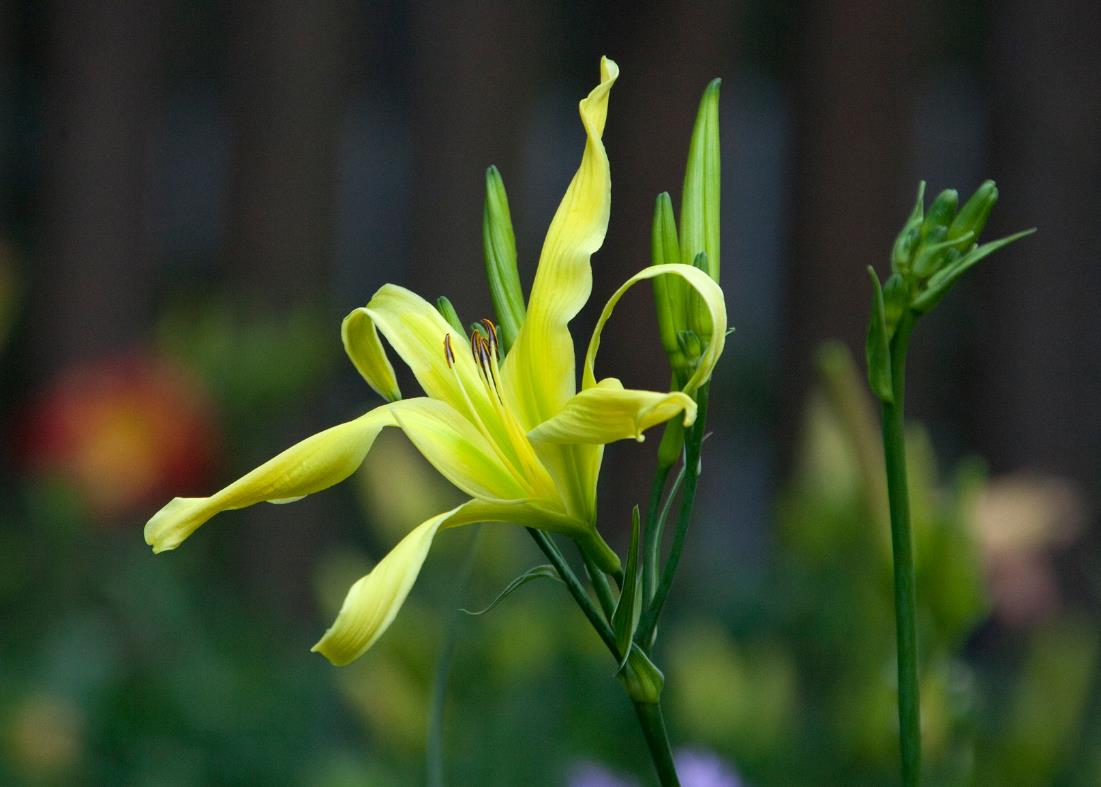 SECOND 
PLACE
Scott Elliot
‘Godwin’s Glory’ 
(Elliot-S., 2014)
AHS 2016 Mildred Schlumpf Award: Single Bloom
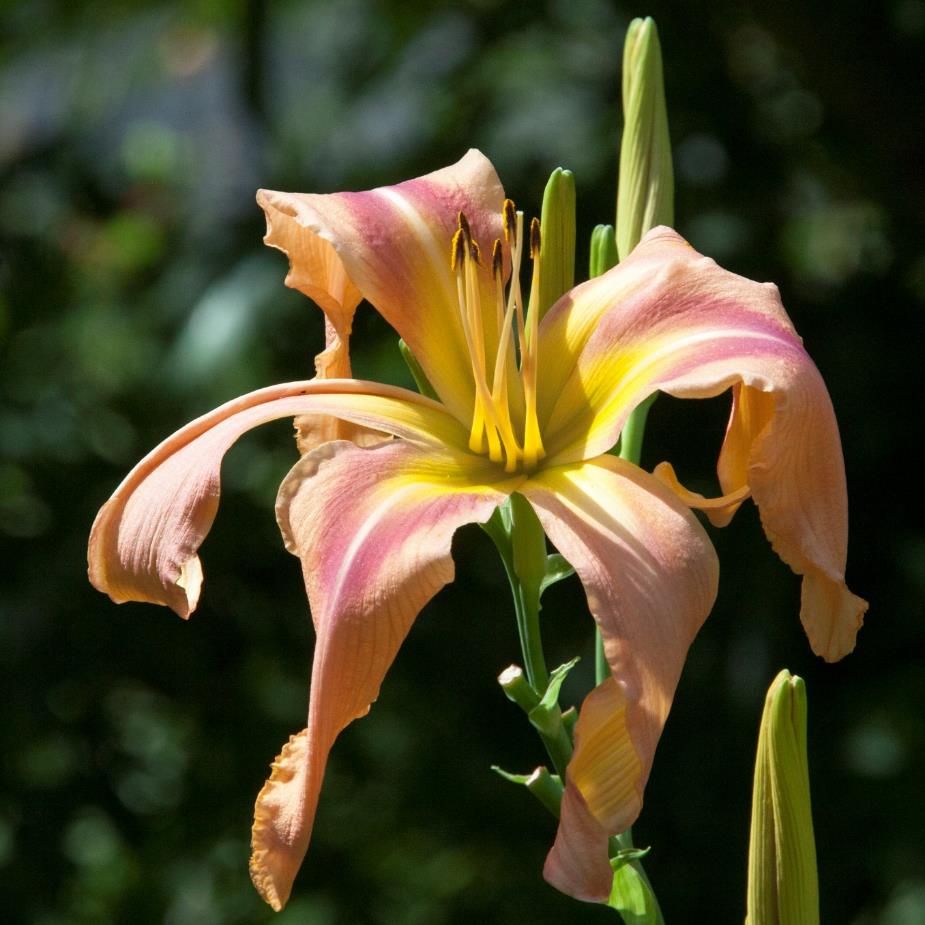 THIRD PLACE
Scott Elliot
‘Peripatetic Albatross’ 
(Elliot-S., 2014)
AHS 2016 Mildred Schlumpf Award: Single Bloom
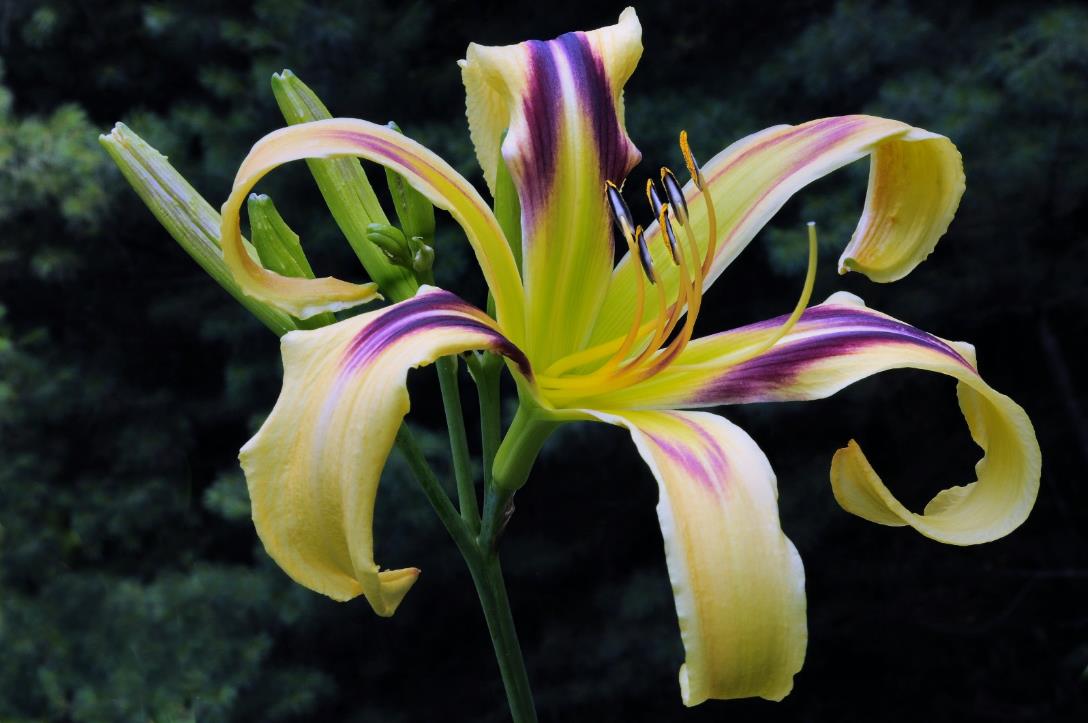 FINALIST
Jerry Gantar
‘Free Wheelin’ (Stamile-P., 
2004)
AHS 2016 Mildred Schlumpf Award: Single Bloom
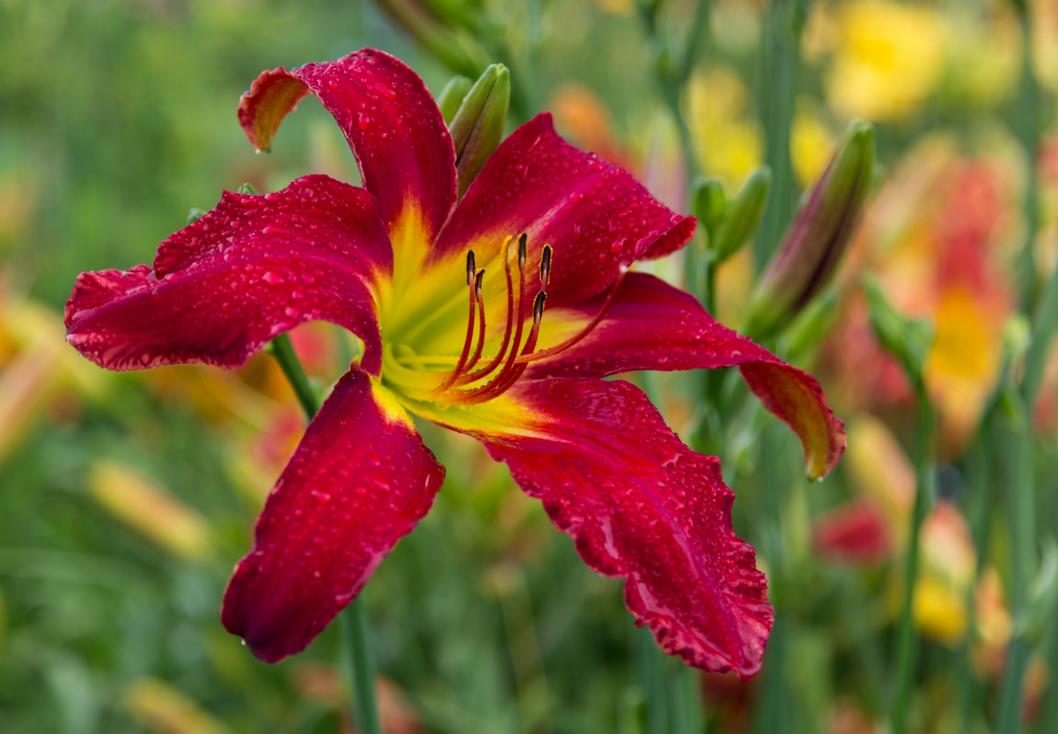 FINALIST
Randy Dinkins
‘Heavenly United 
We Stand’ 
(Gossard, 2009)
AHS 2016 Mildred Schlumpf Award: Single Bloom
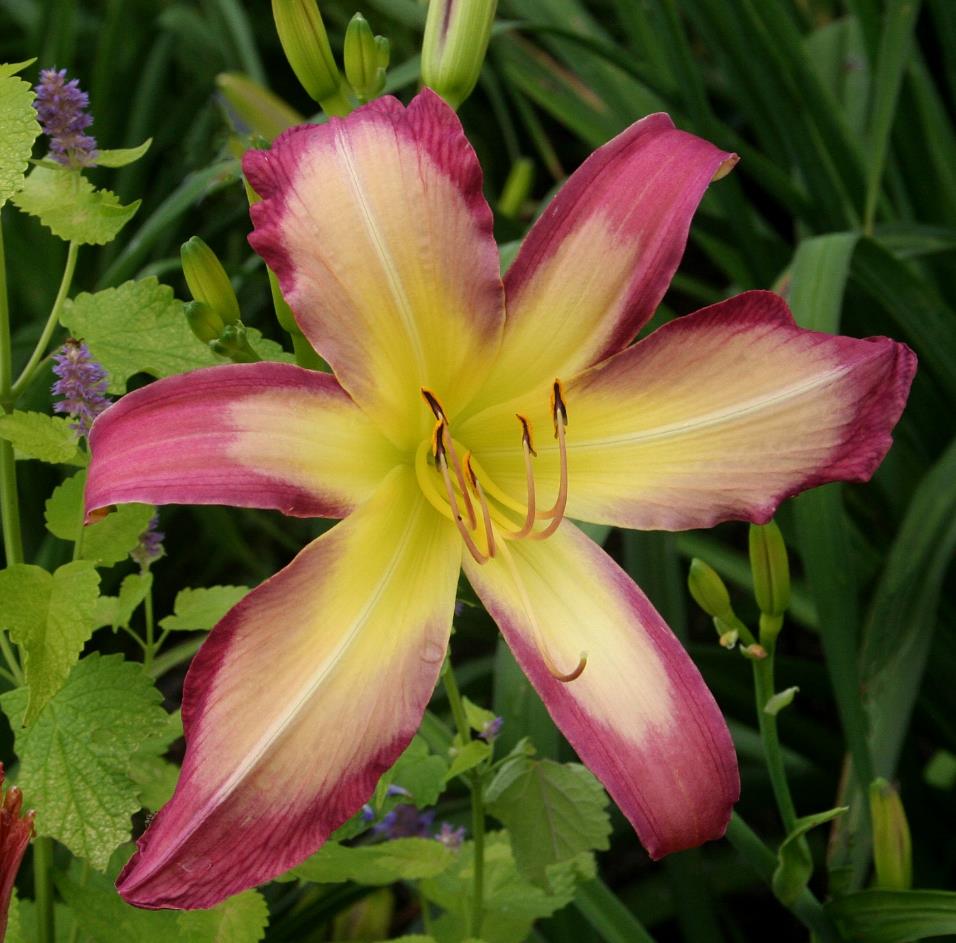 FINALIST
Julie Covington
‘In Walked Bud’ (Clement-B., 2013)
AHS 2016 Multi-Bloom Awards
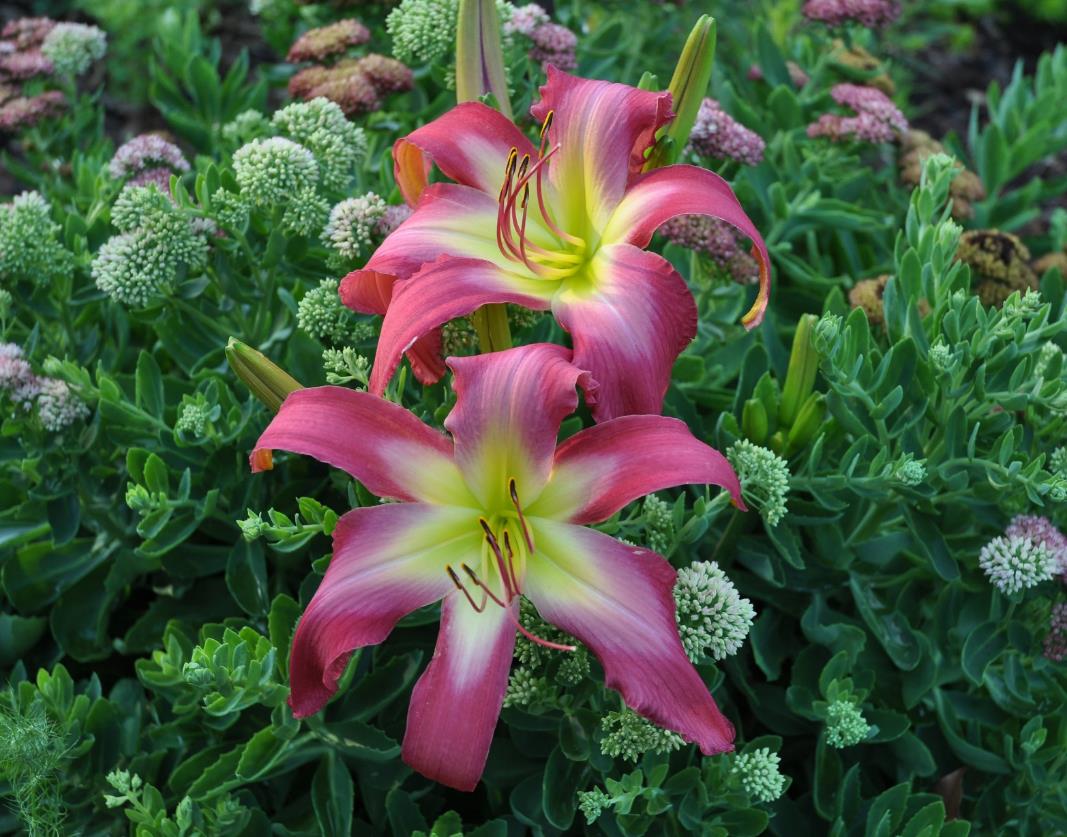 FIRST PLACE
Susan 
Okrasinski
‘Neon Flamingo’ (Gossard-J., 2006)
AHS 2016 Multi-Bloom Awards
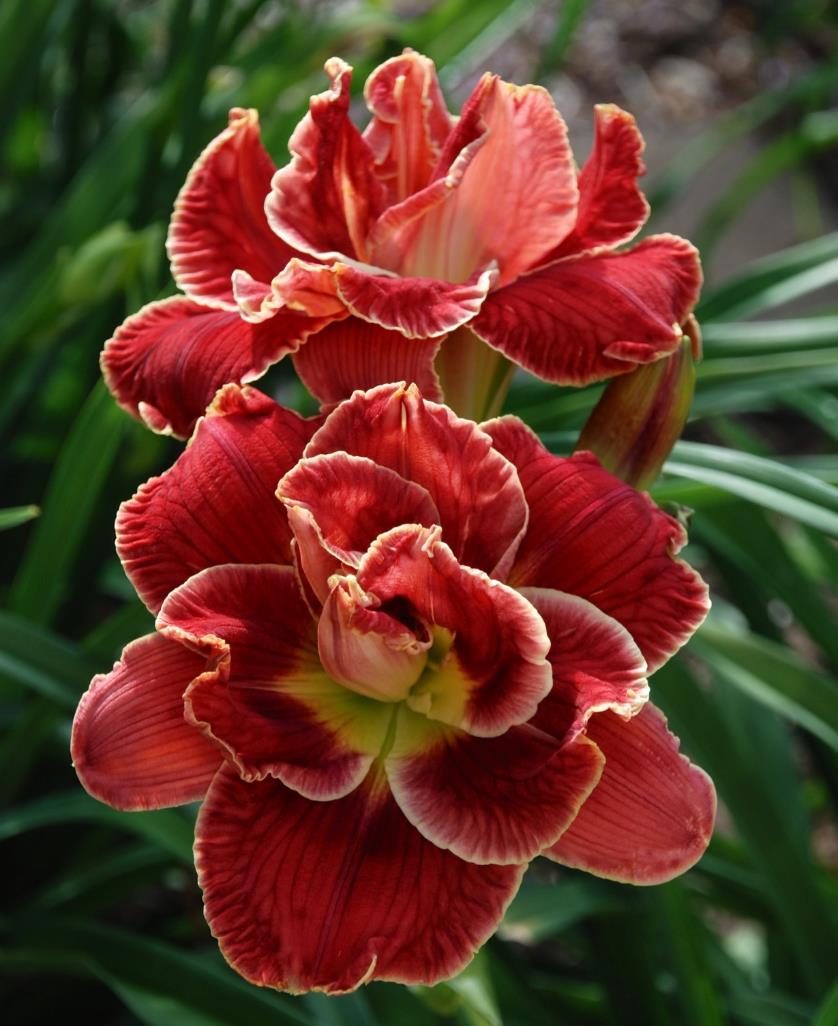 SECOND PLACE
Jane Guillard
‘Amanda’s Little Red Shoes’ 
(Eller-N., 2004)
AHS 2016 Multi-Bloom Awards
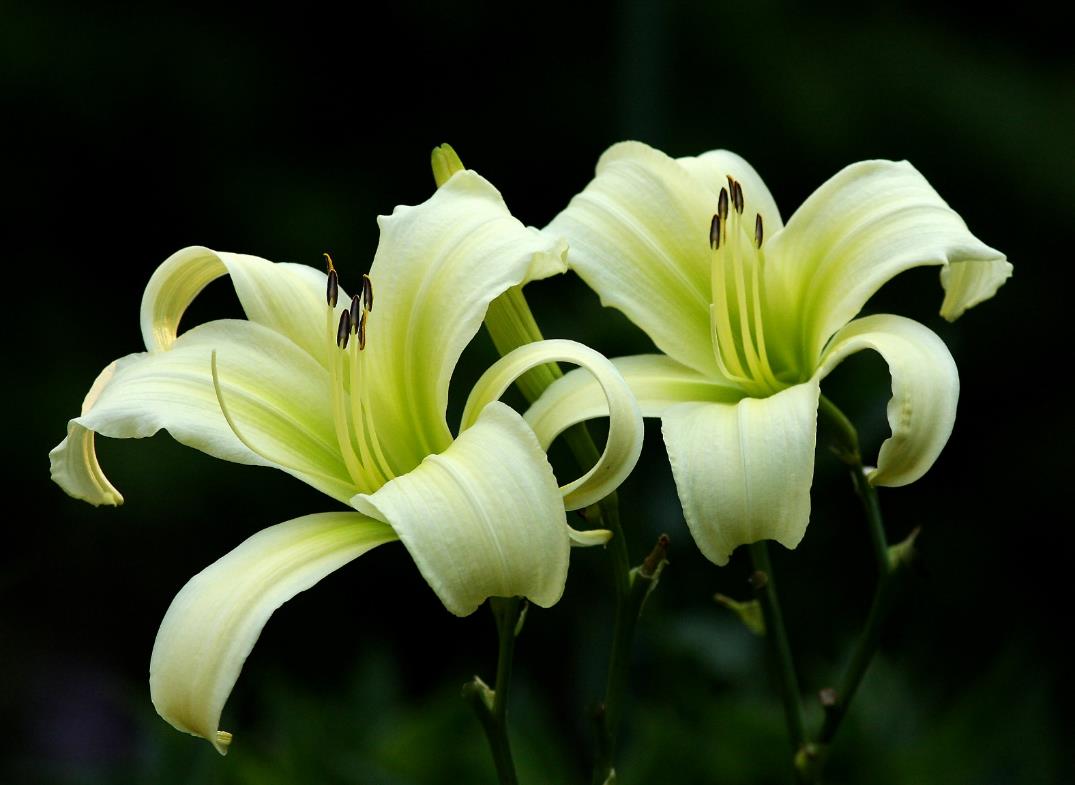 THIRD PLACE
John Stahl
‘Noorland’ 
(Mahieu-Burris, 2007)
AHS 2016 Multi-Bloom Awards
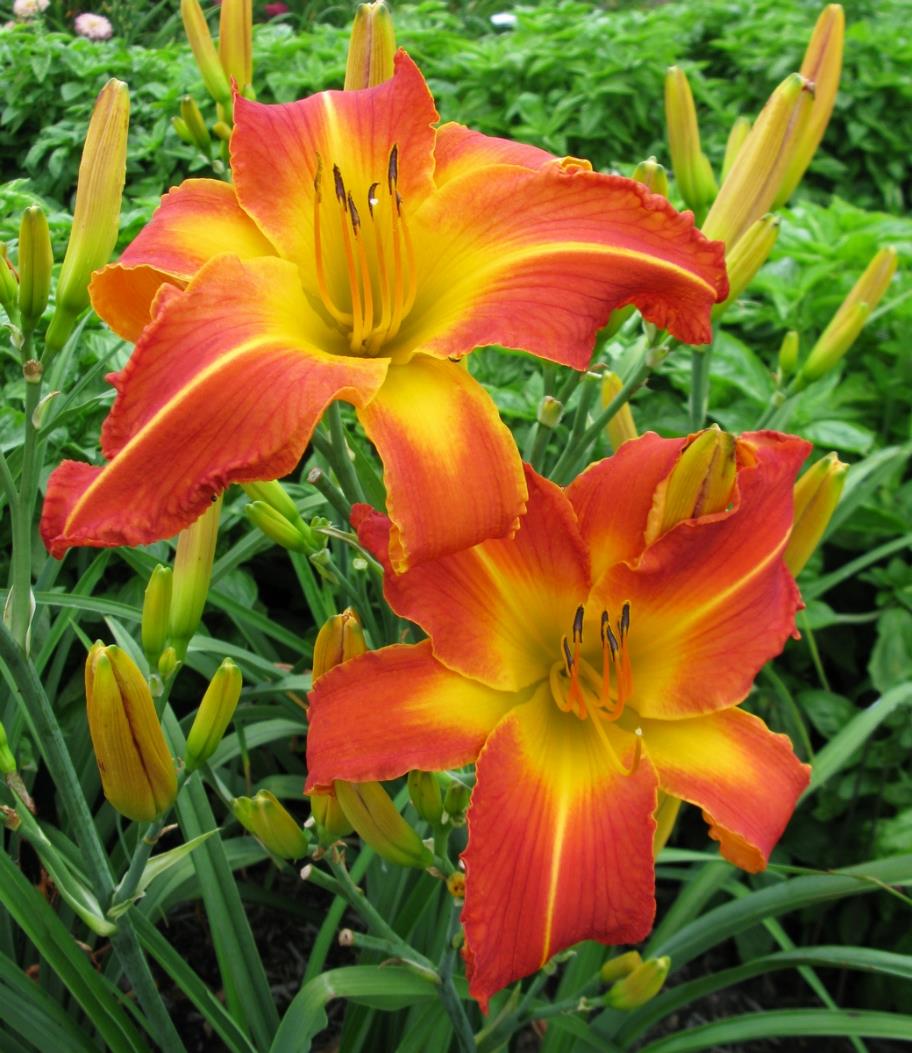 FINALIST
Paul Owen
‘Ballistic’ (Owen-P., 2016)
AHS 2016 Multi-Bloom Awards
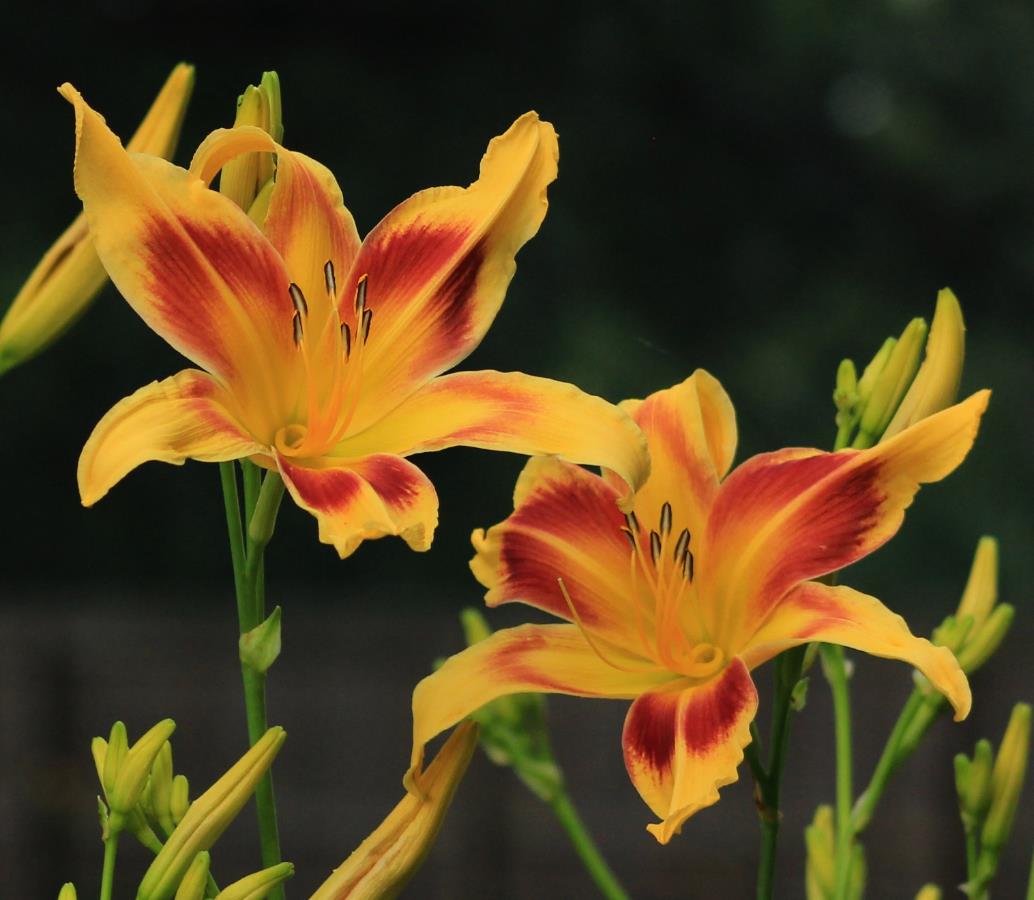 FINALIST
Vicky Goedde
‘Lady Neva’ 
(Alexander-Moody, 1970)
AHS 2016 Multi-Bloom Awards
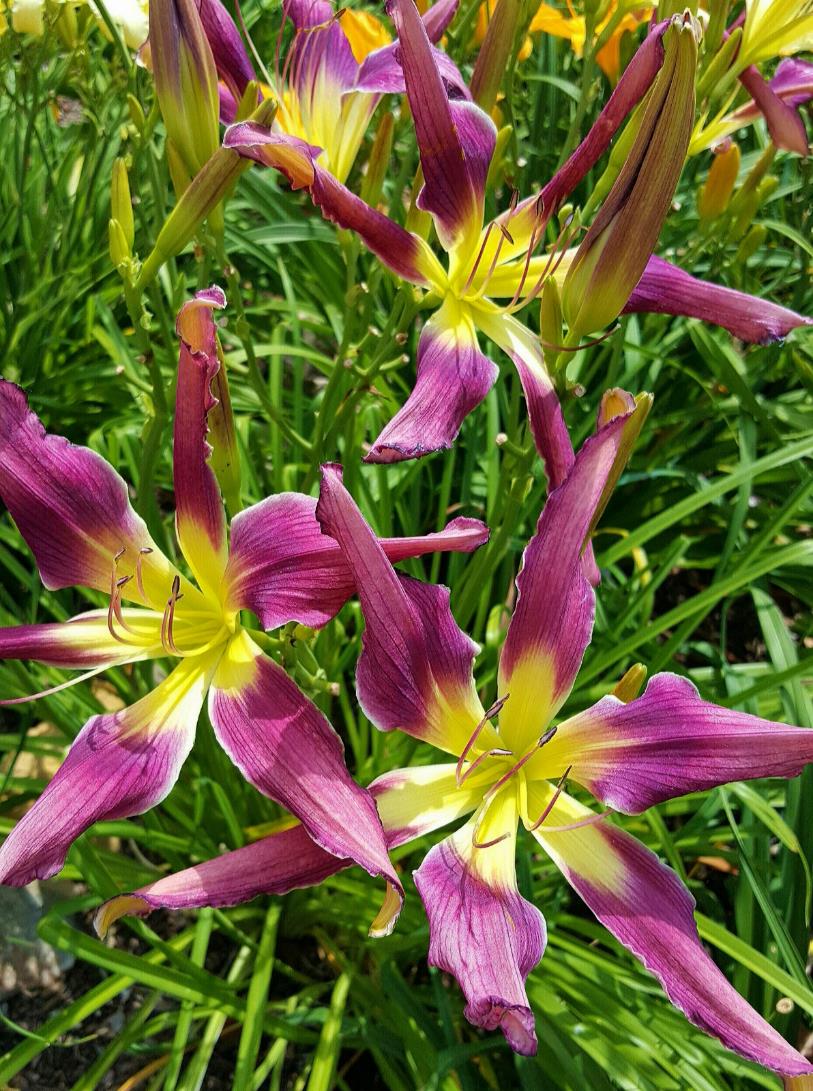 FINALIST
Carl Hamilton
‘Purple Satellite’ 
(Mahieu, 2003)
AHS 2016 Artistic Award
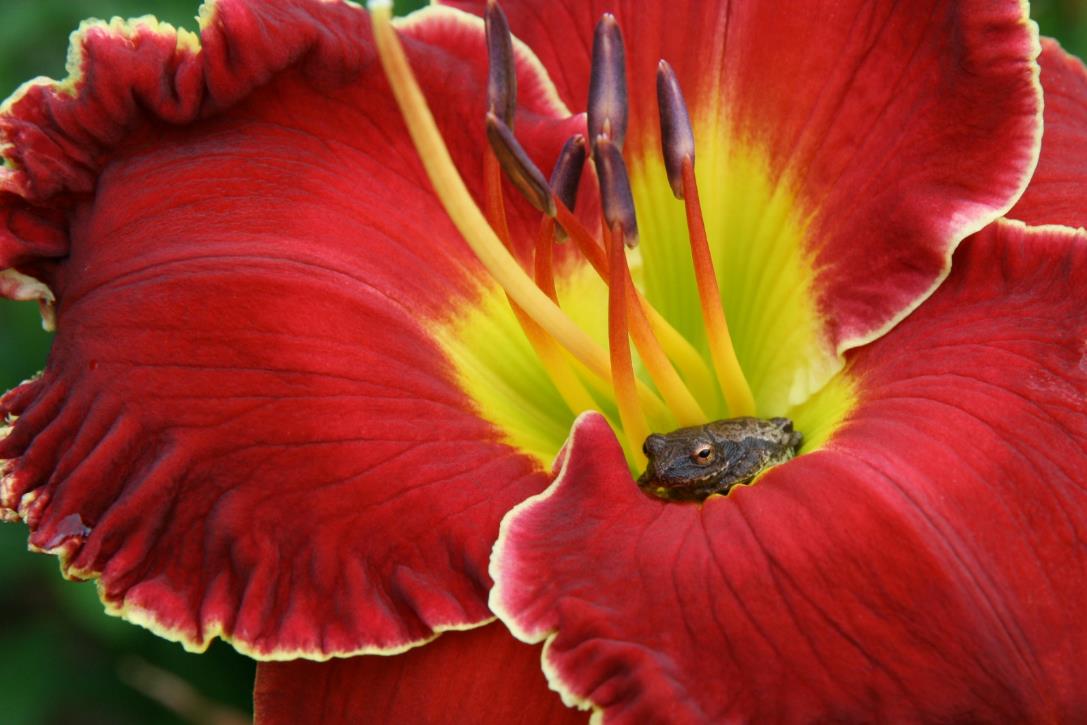 FIRST PLACE
Ginny Pearce
‘Big Red Wagon’
(Stamile, 2008)
with tree frog’
AHS 2016 Artistic Award
SECOND PLACE
Dominique Elliot
‘Killer Bees’ (Elliott, 2014) with Praying Mantis’
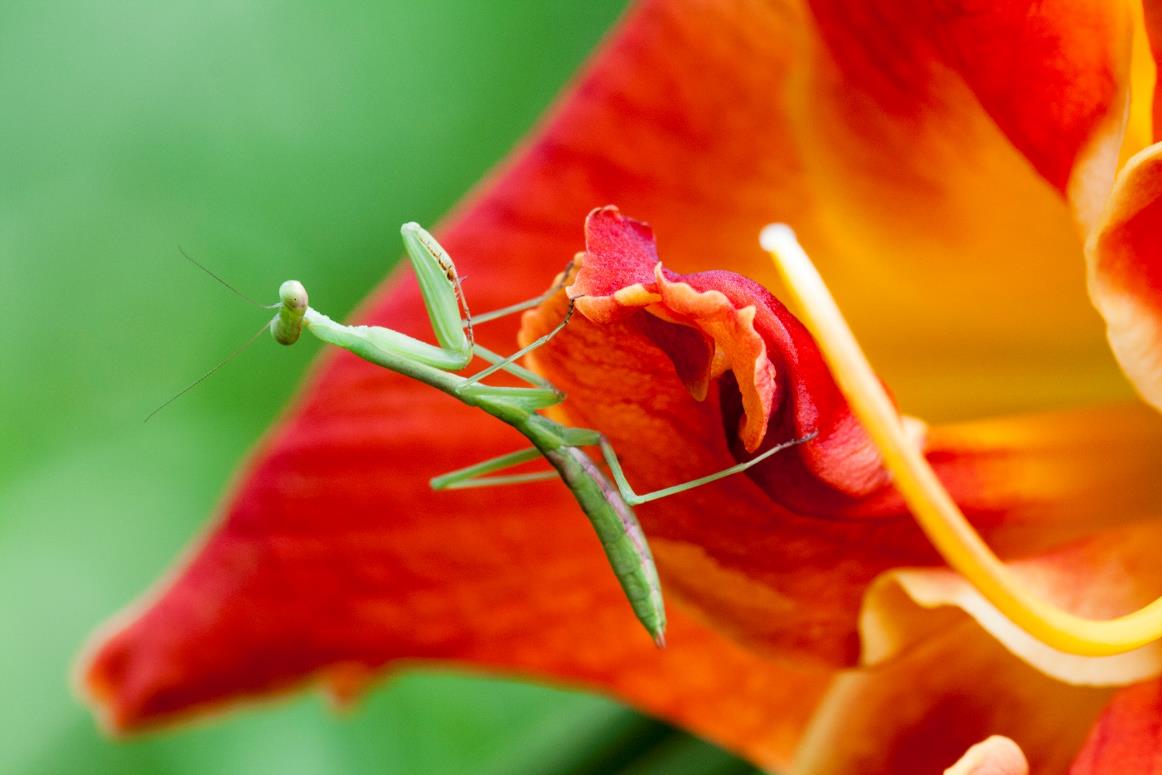 AHS 2016 Artistic Award
THIRD PLACE
Anna Carlson
‘Hotter than the Fourth of July’ (Wilkerson, 2010)
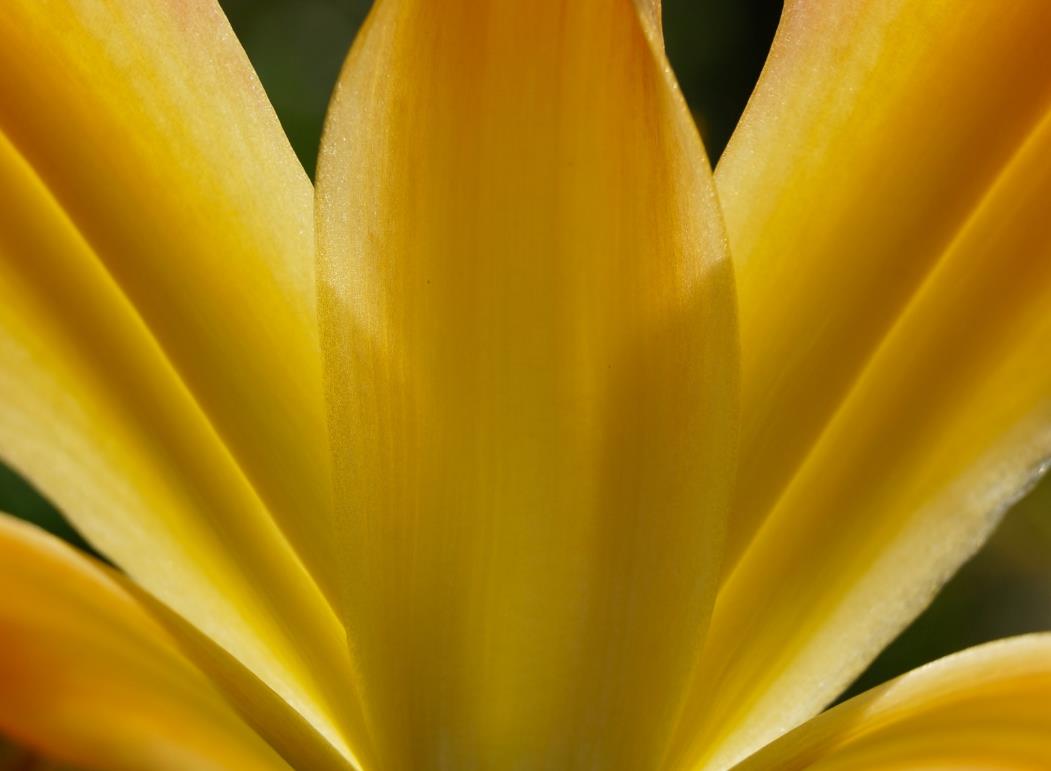 AHS 2016 Artistic Award
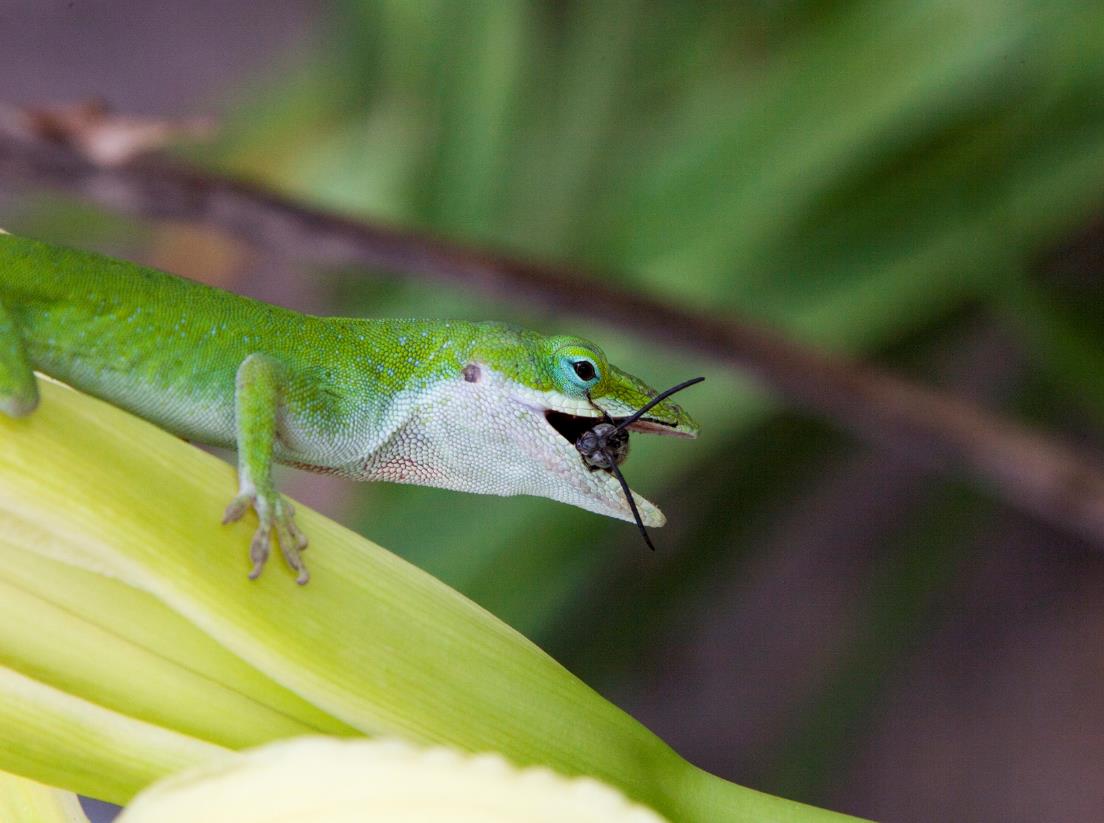 FINALIST
Dominique Elliott
‘‘Frog’s Eye’ (Stamile-P., 2004) with feeding Anolis lizard’
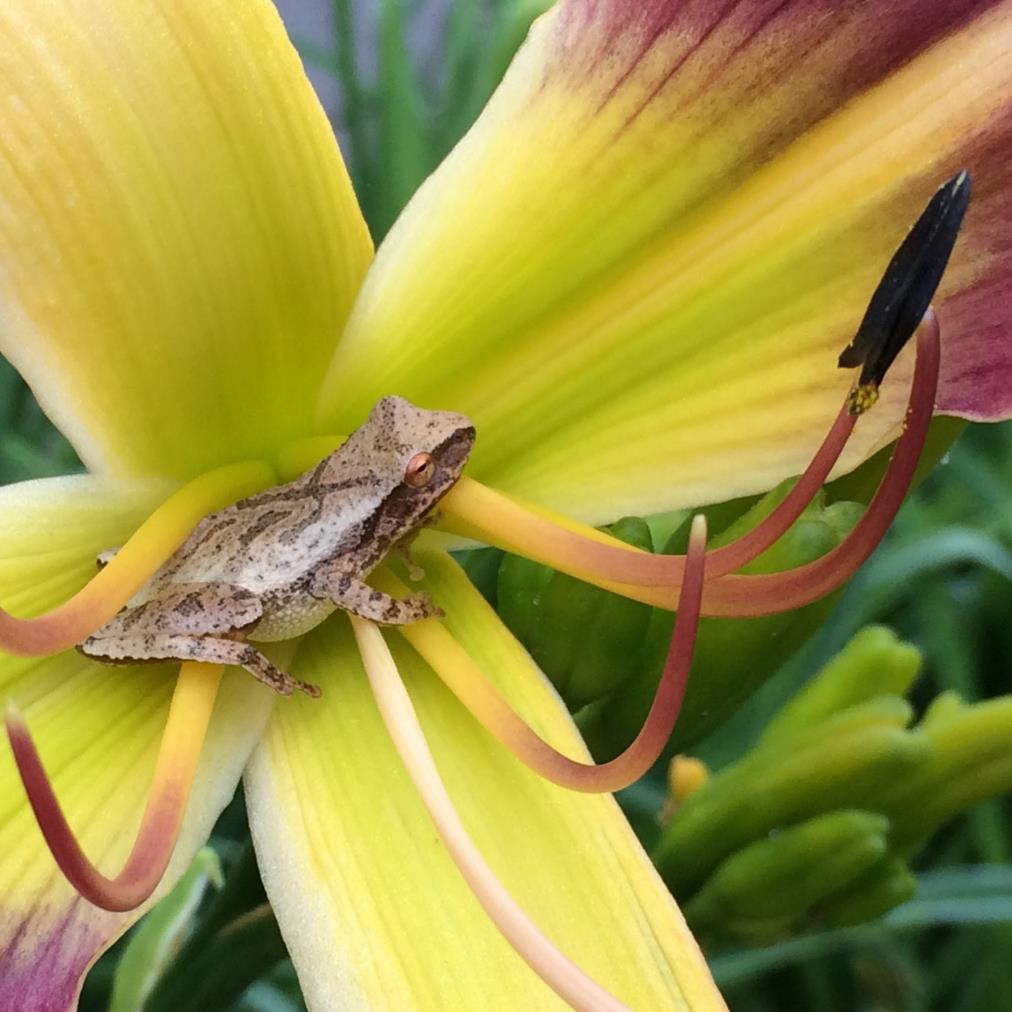 AHS 2016 Artistic Award
FINALIST
Claudia Conway
‘‘Pursuit of Happiness’ 
(Trimmer, 2010) with tree frog’
AHS 2016 Artistic Award
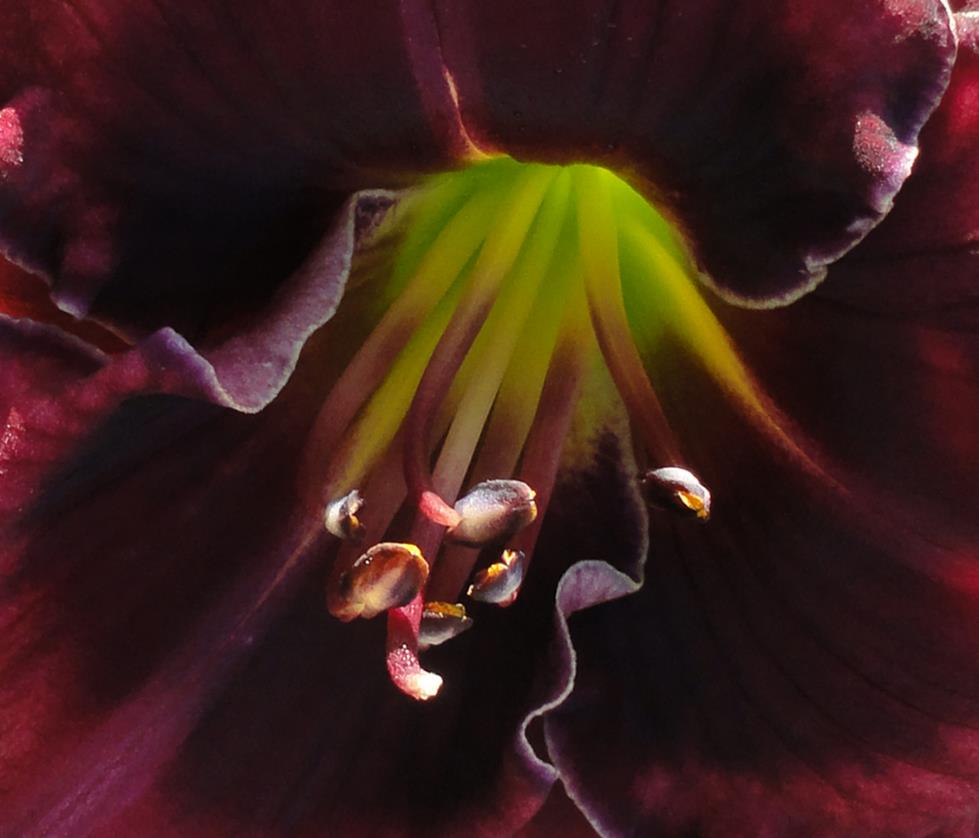 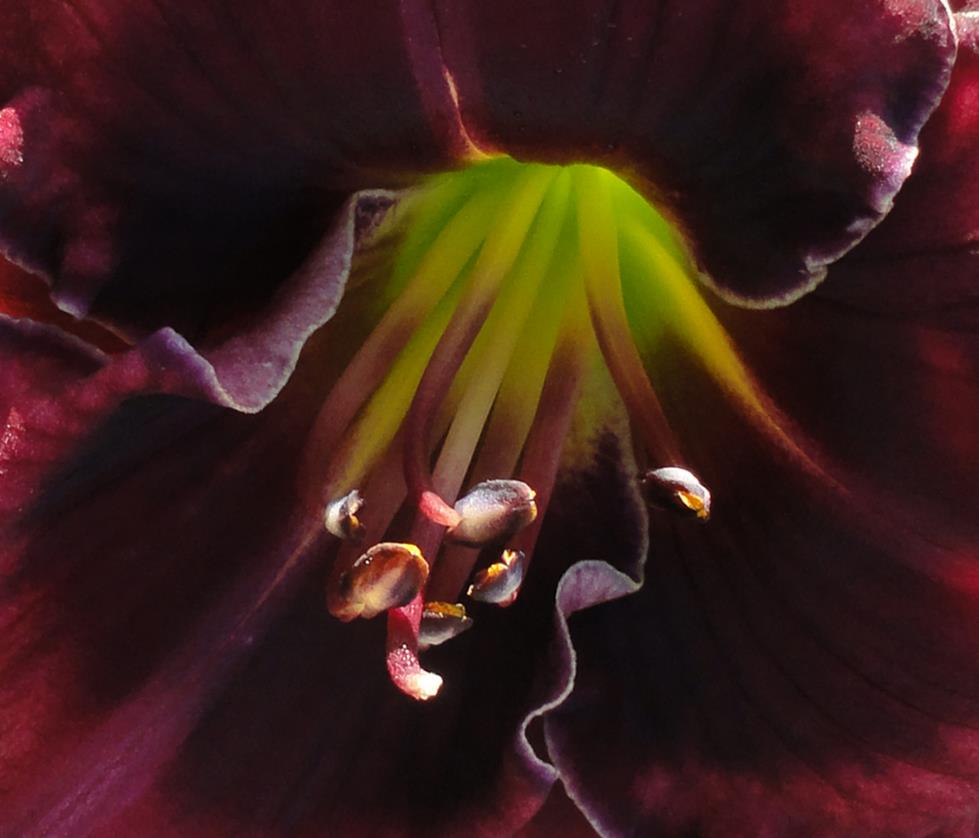 FINALIST
Nan Ripley
‘Shadow Music’ 
(Ripley, 2014)
AHS 2016 Mildred Schlumpf Award: Landscape
FIRST PLACE
Debbie Monbeck, ‘Avon Garden’ (IN)
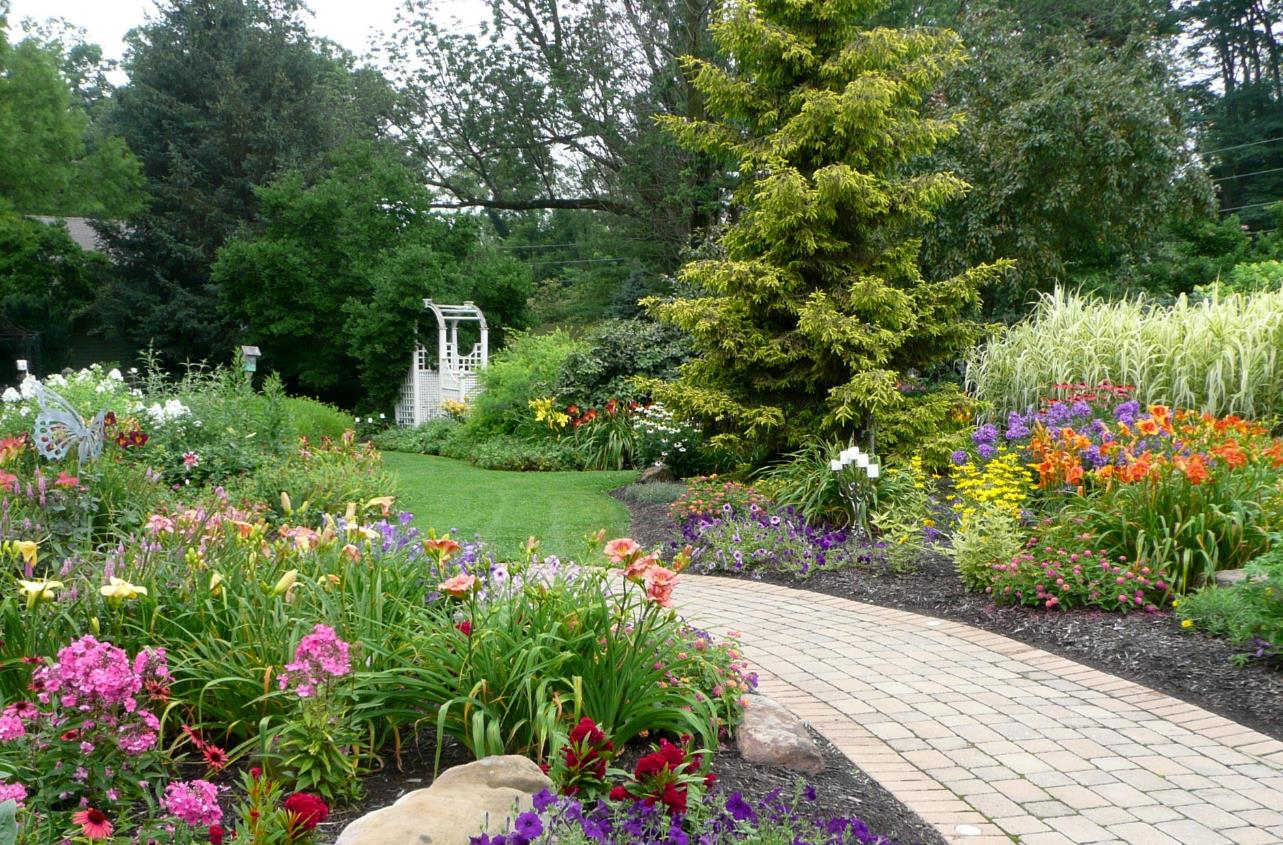 AHS 2016 Mildred Schlumpf Award: Landscape
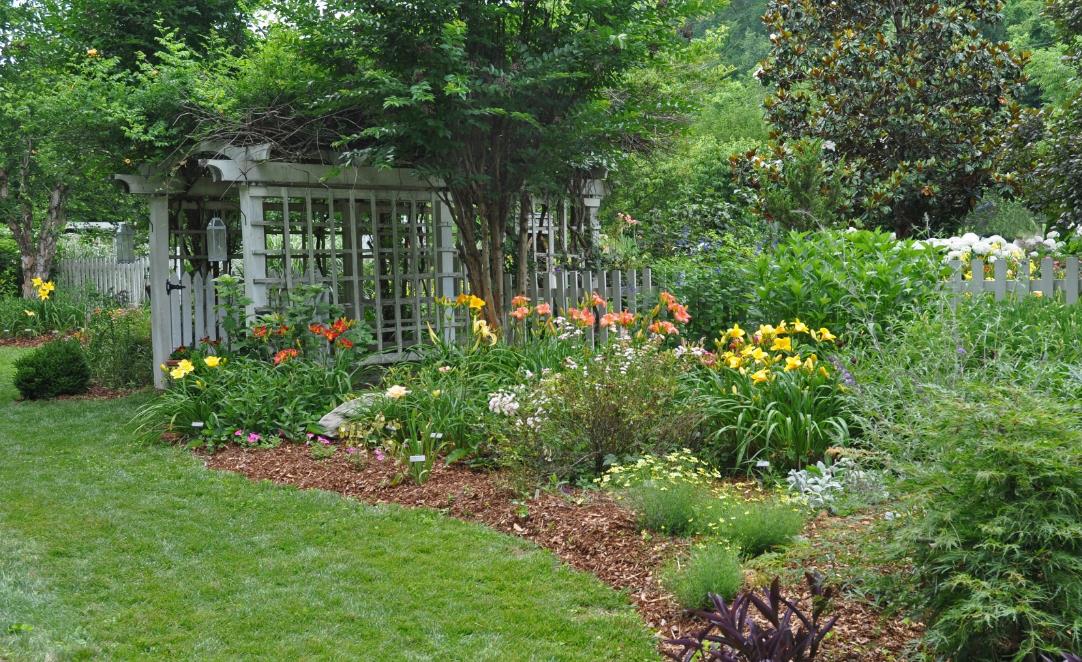 SECOND PLACE
Susan 
Okrasinski
‘The Coltharp 
and Alexander
Garden’ 
(TN)
AHS 2016 Mildred Schlumpf Award: Landscape
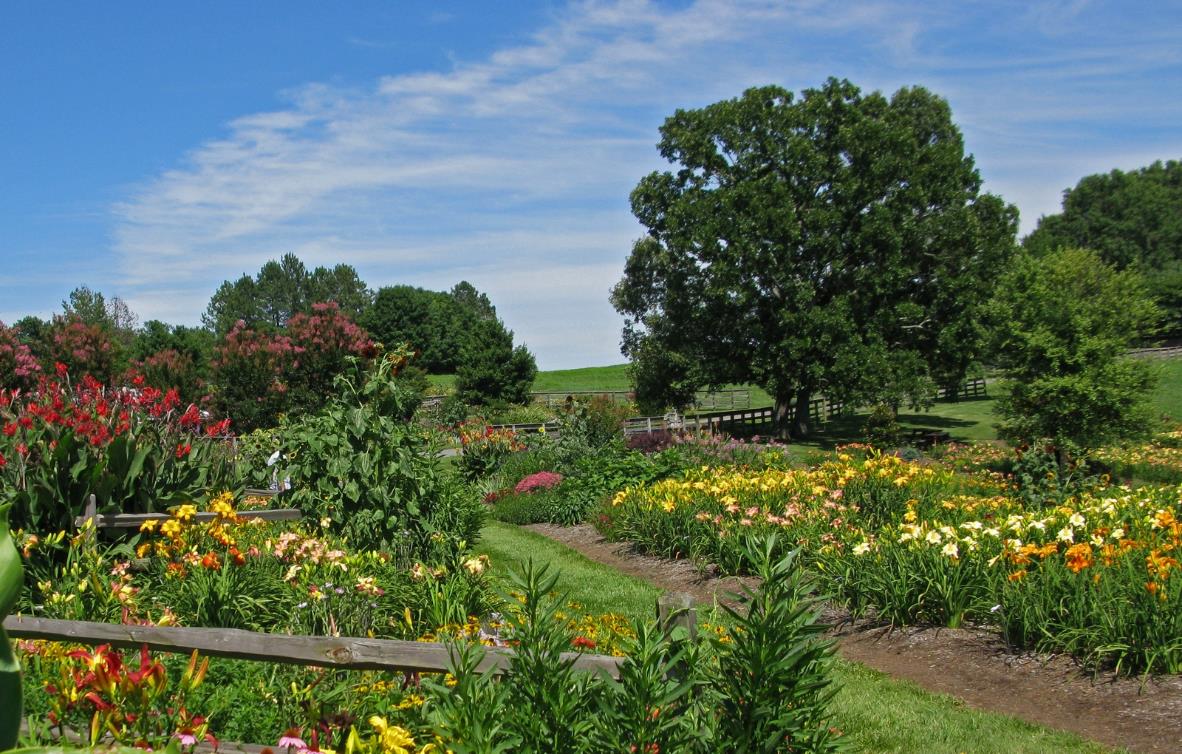 THIRD 
PLACE
Paul Owen
‘Slightly Different Daylily Garden’
(SC)
AHS 2016 Mildred Schlumpf Award: Landscape
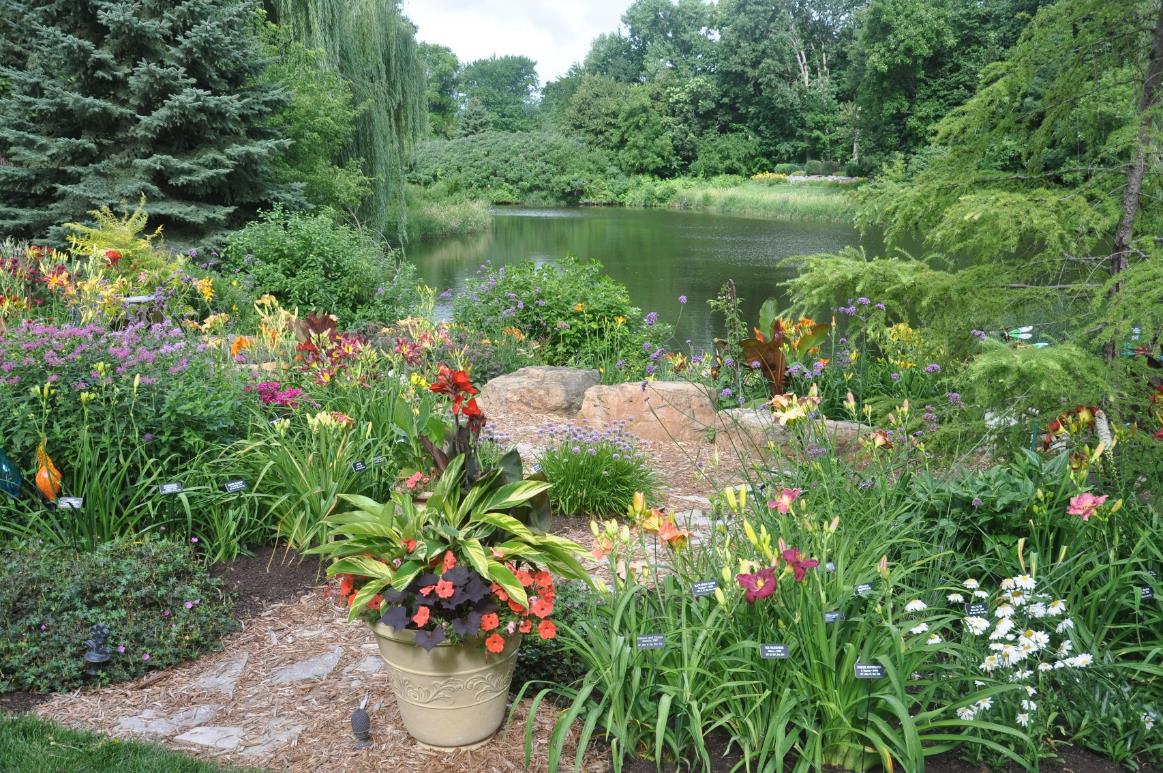 FINALIST
Bill Monroe
‘The 
Billadeau Garden’ 
(MN)
AHS 2016 Mildred Schlumpf Award: Landscape
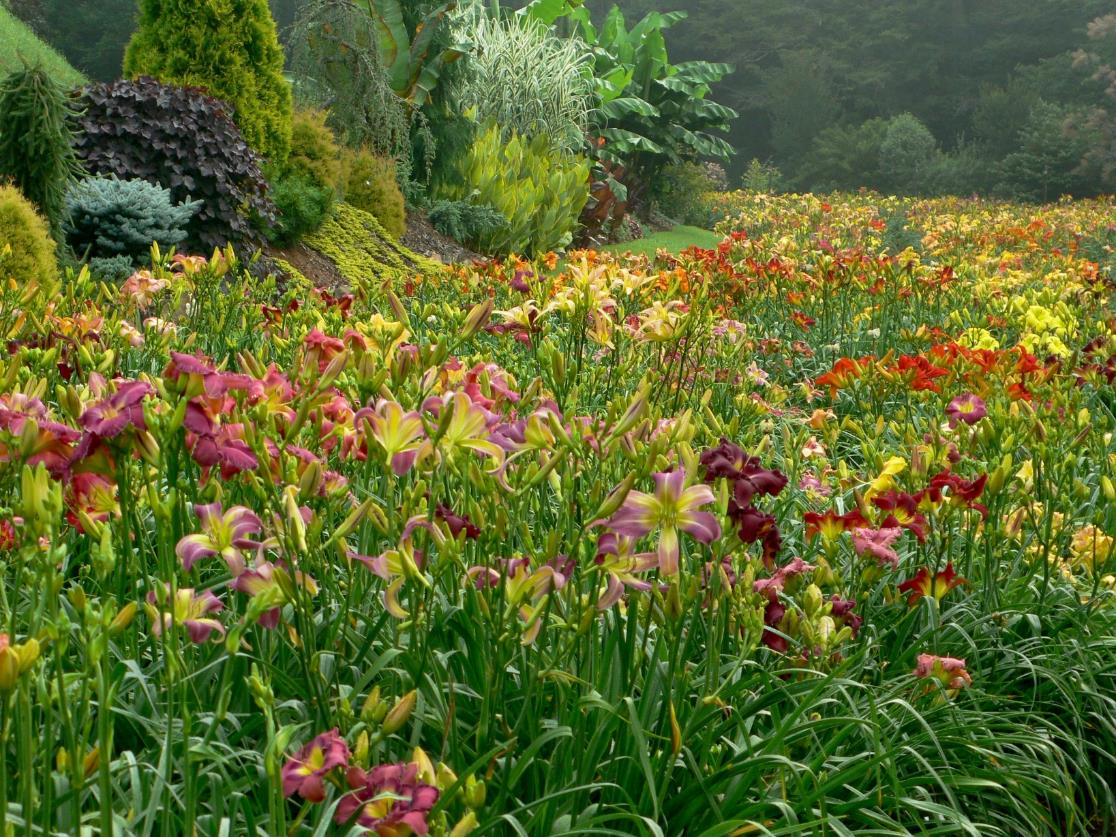 FINALIST
Bob Selman
‘Blueridge Daylilies Garden’ (NC)
AHS 2016 Mildred Schlumpf Award: Landscape
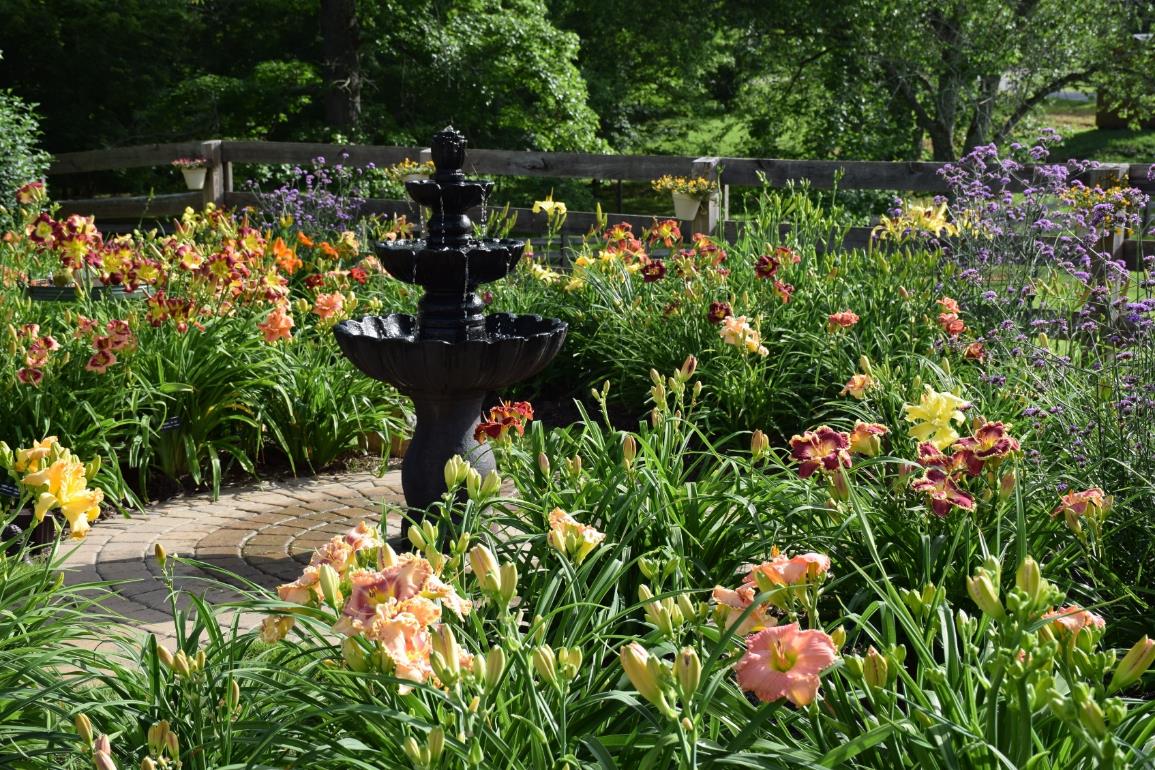 FINALIST
Kyle Billadeau
‘The Claude Carpenter Garden’
(GA)
AHS 2016 Youth Photography Awards: Beginners Division
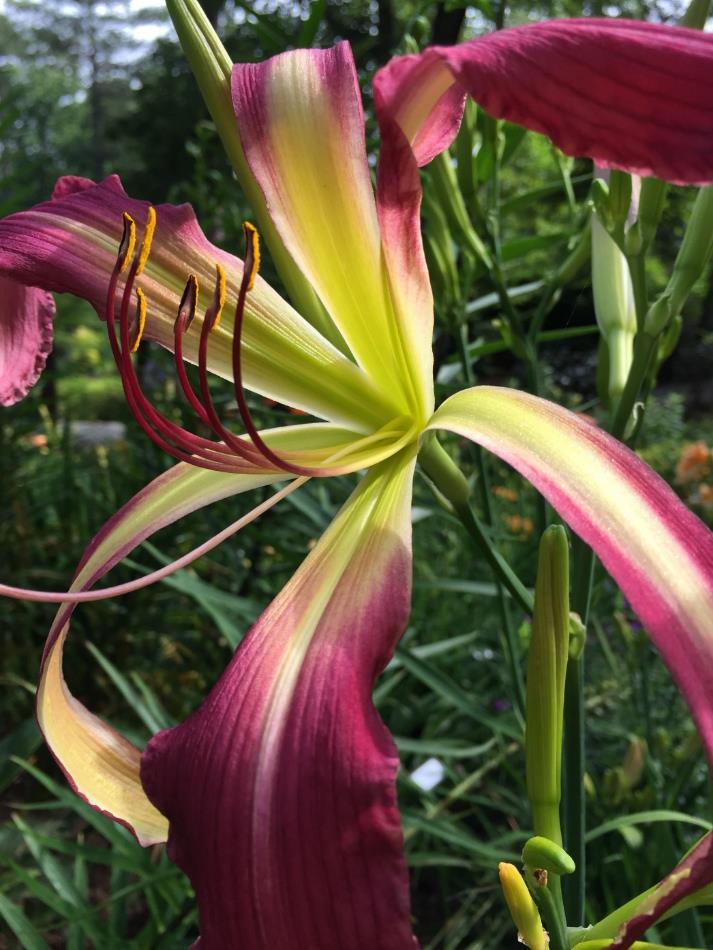 First Place
Hans Herrington
‘Dave Guleke’ 
(Herrington-K., 2008)
AHS 2016 Youth Photography Awards: Beginners Division
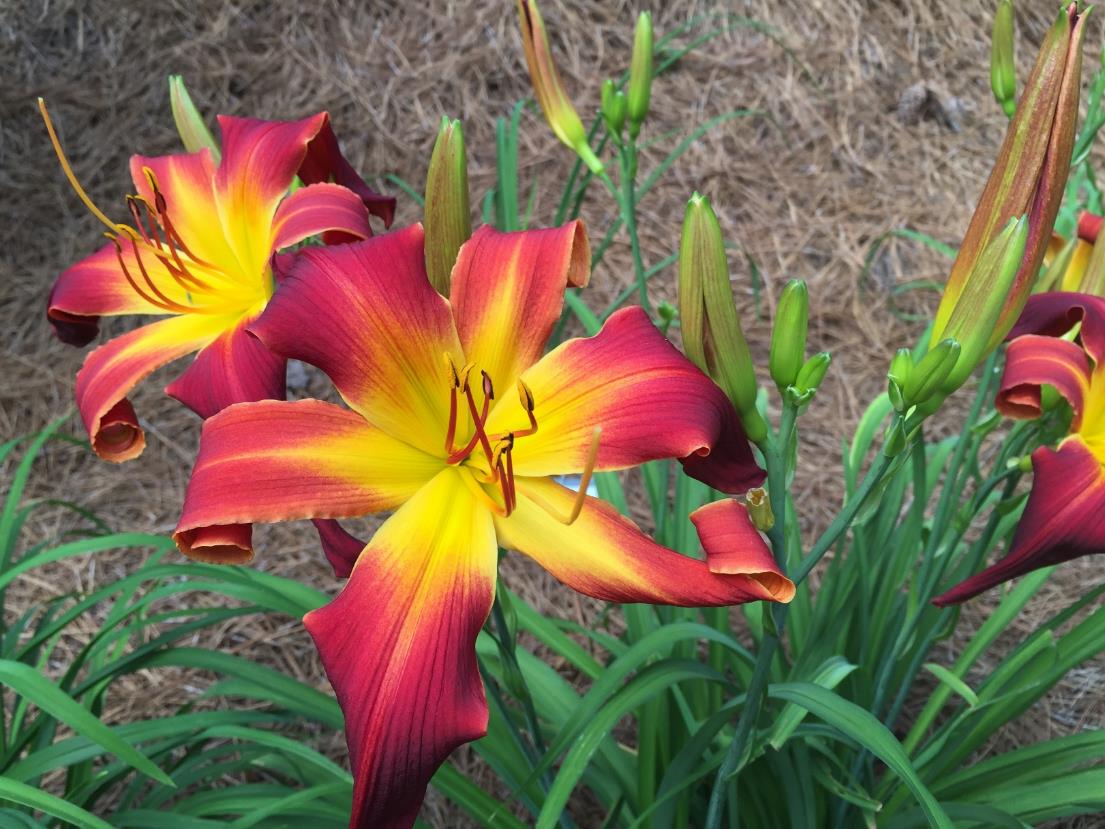 Finalist
Hans Herrington
‘Raspberry Propeller’ 
(Roberts-N., 2003)
AHS 2016 Youth Photography Awards: Intermediate Division
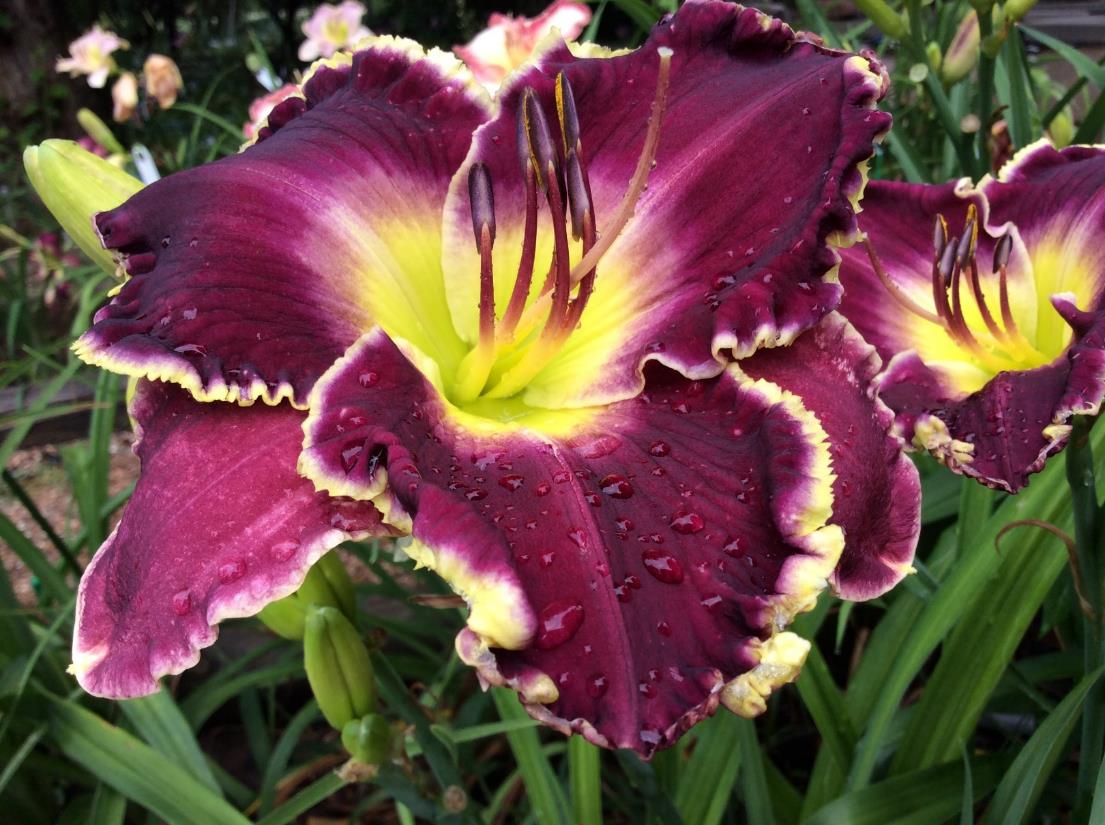 FIRST PLACE
Ashton Lopp
‘Violet Becomes You’ 
(Stamile-P., 2007)
AHS 2016 Youth Photography Awards: Intermediate Division
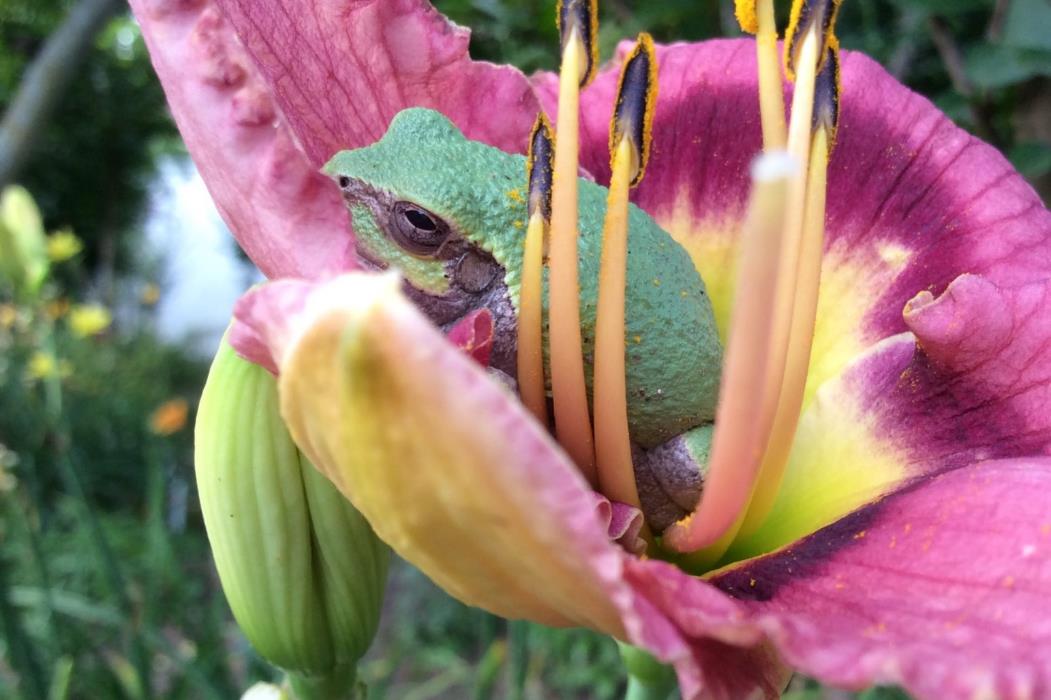 FINALIST
Ashton Lopp
‘‘Lowcountry Gem’ 
(Roycroft, 1998) 
with tree frog’
End of Part I
Please go to Part II, for the Region 2 and  4 winners.
Please go to Part III, for the 
Region 13, 14 and 15 winners.
AHS 2016 Mildred Schlumpf Award: Single Bloom
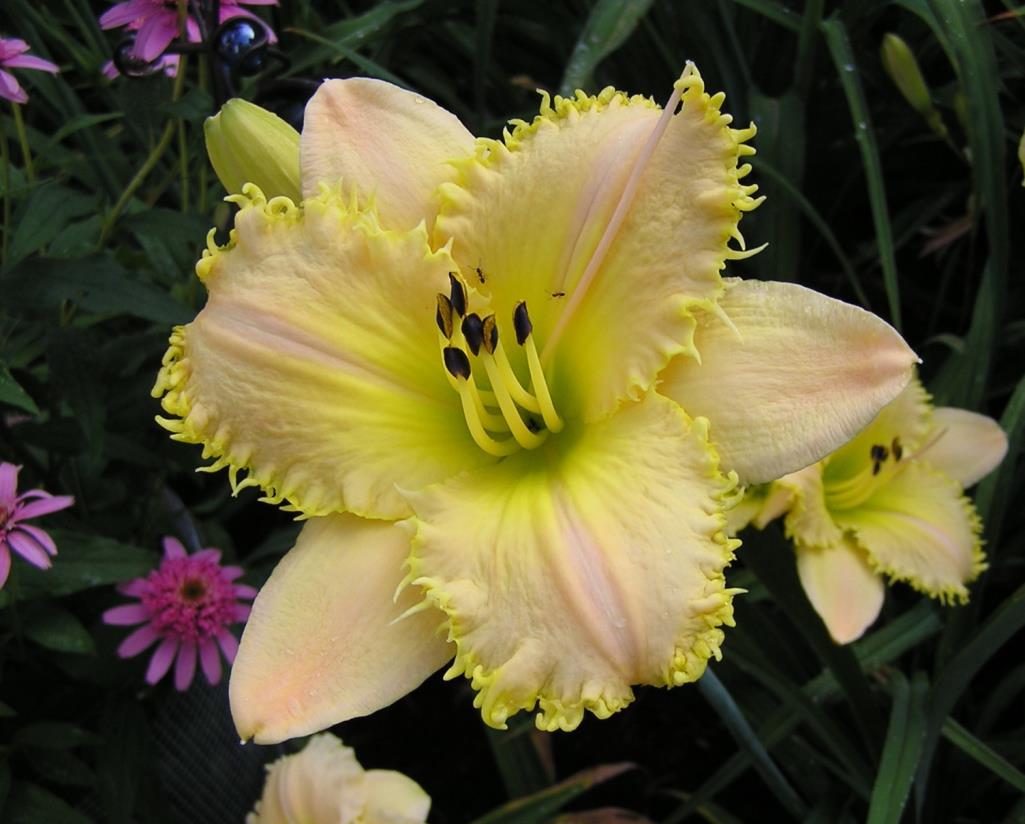 FINALIST
Janice Kennedy
‘Lemon Fringed Pastel’ 
(Klehm, 2003)
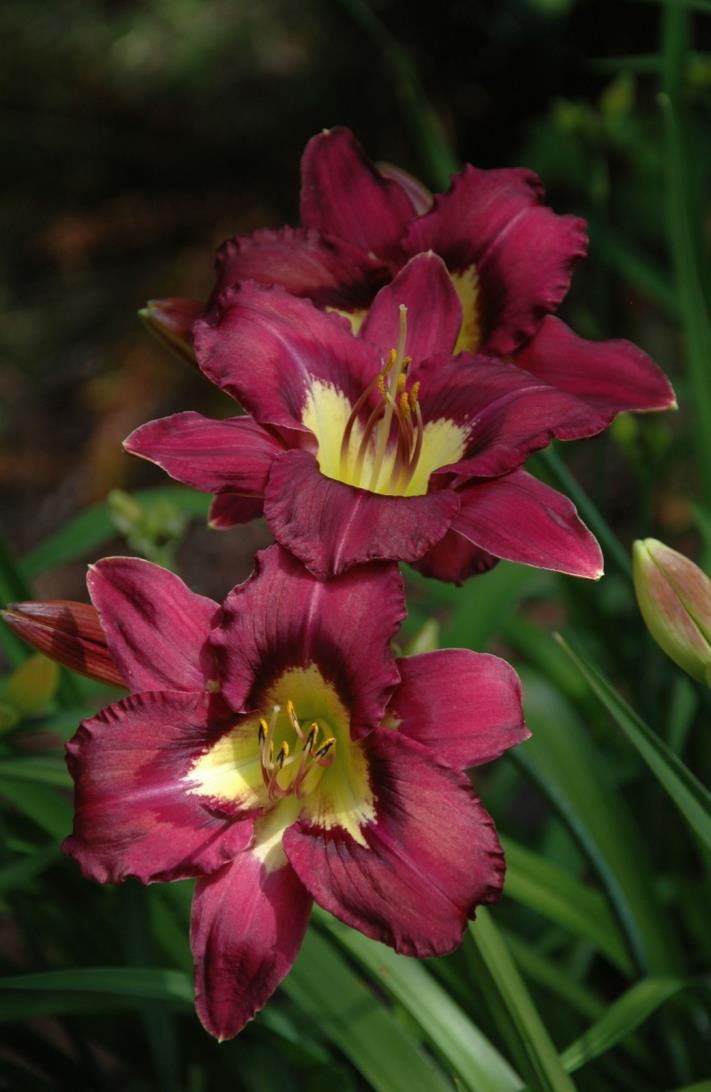 AHS 2016 Multi-Bloom Awards
FINALIST
Patricia Loveland
‘Olympic Lightning Flash’ (Loveland-P., 2012)
AHS 2016 Artistic Award
FINALIST
Debbie Monbeck 
‘Grape Cupcake’ (Herrington, 2002) with Pink Beetle
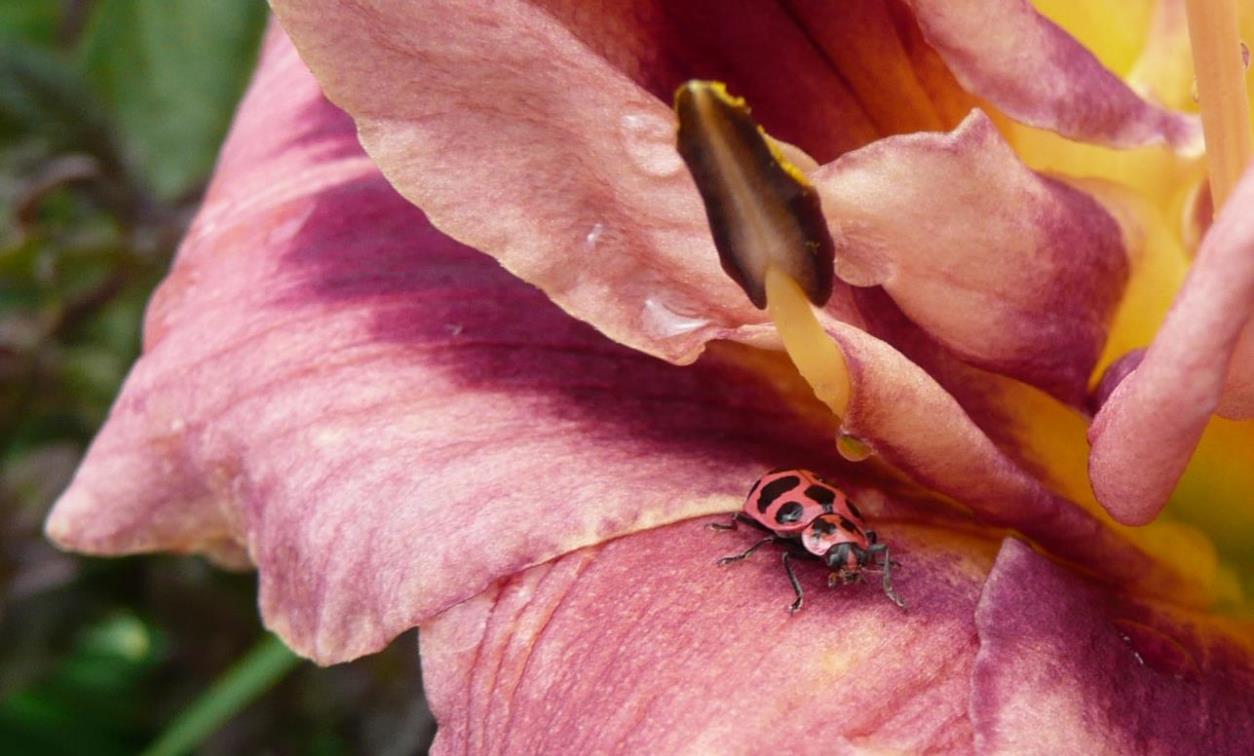 AHS 2016 Mildred Schlumpf Award: Landscape
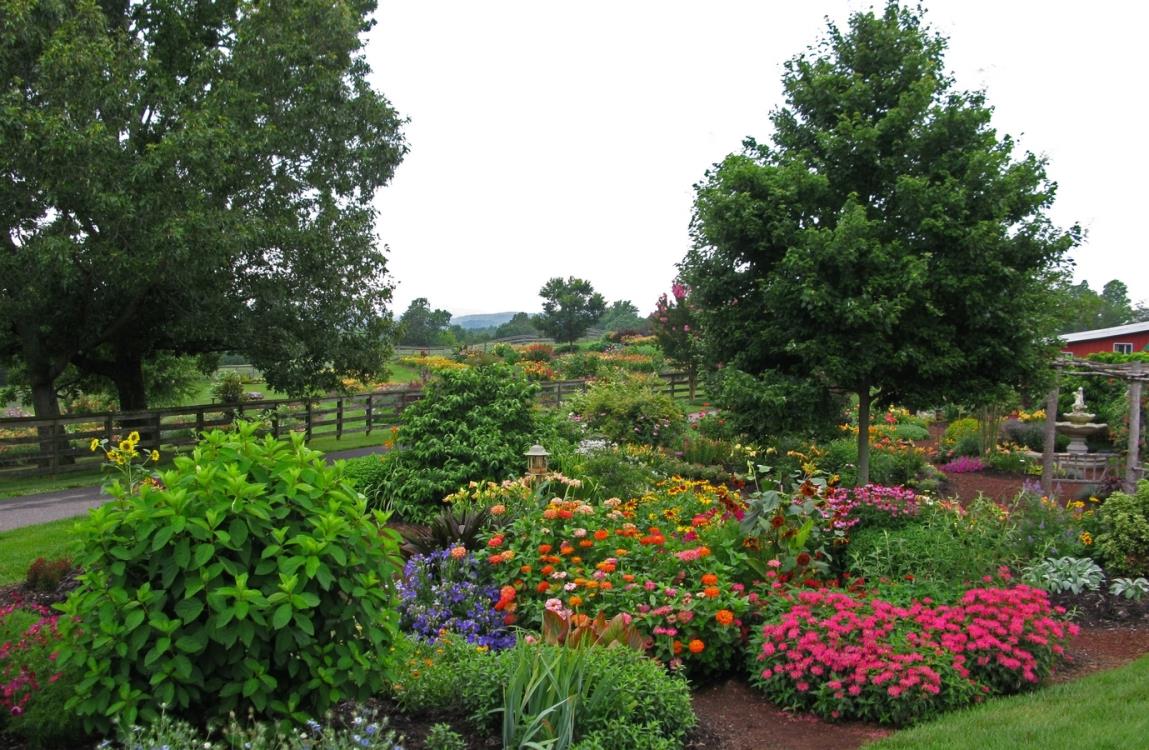 FINALIST
Paul Owen
Slightly 
Different 
Nursery 
(NC)
AHS 2016 Youth Photography Awards: Intermediate Division
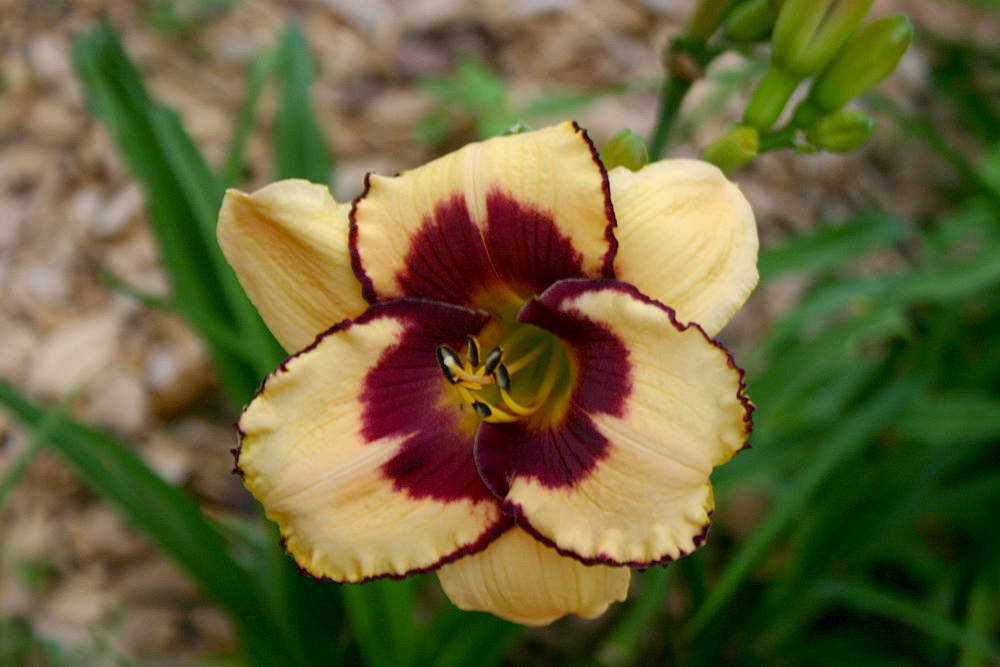 FINALIST
Jon Whitinger
‘Circle of 
Friends’ 
(Shooter-F., 
1997)